Français CM2
Vers la 6ème…!
Mythes et héros
L’attribut du sujet
[Speaker Notes: Expliquer qu’à la naissance du Minotaure, Minos fait construire un labyrinthe par Dédale son architecte pour l’enfermer et que pour se venger de la mort d’un de ses fils à Athènes, tous les 3 ans 7 jeunes hommes et 7 jeunes femmes (athéniens) sont sacrifiés au Minotaure

CM : j’ajoute l’objectif grammatical, pour que les élèves sachent bien ce qu’ils apprennent.]
Pourquoi Thésée va-t-il combattre le Minotaure ?
Les années passent. Les Athéniens s’apprêtent à envoyer des jeunes gens pour la troisième fois vers la Crète. En ville, la colère gronde. Egée, le roi d’Athènes, ne sait que faire, quand, soudain, son fils unique, le prince Thésée se porte volontaire pour partir. […]
- Puisque ta décision est prise, dit le roi, ému par sa jeunesse et son courage, voici deux jeux de voiles pour ton navire. Utilise les voiles noires pour le voyage aller, qui est si funeste, et les voiles blanches pour le retour, qui sera joyeux. N’oublie pas de hisser les voiles blanches si tu reviens sur le bateau. N’oublie surtout pas…

Pendant le voyage, les jeunes Athéniens tremblent en pensant au Minotaure. Seul Thésée n’a pas peur. Arrivé en Crète, Thésée remarque sur le rivage la princesse Ariane, fille de Minos. Il la trouve fort belle et elle le trouve magnifique. Elle ne veut pas qu’il soit dévoré par le Minotaure et décide d’aider celui qu’elle aime déjà. […]
- Prends cette pelote de fil, propose Ariane au prince. Quand tu seras dans le labyrinthe, déroule-la tout au long du chemin. Ainsi tu trouveras la sortie, mais promets-moi de m’emmener avec toi et de m’épouser. 
- Attends-moi, douce princesse. Je tue ce monstre et t’enlève aussitôt. Tu seras ma femme, murmure Thésée. Je te le promets.
Viviane Koenig, Les plus beaux mythes de Grèce ©La Martinière jeunesse, 2003.
[Speaker Notes: Lecture silencieuse (1min) puis magistrale.]
Thésée
Comment agit-il ?
ignore ses blessures
marche d’un pas ferme
martèle le monstre de coups de poing
redouble d’efforts
repousse la gueule prête à mordre
finit par le tuer
[Speaker Notes: Explicitation : rôle des reprises anaphorique : non seulement cela évite les répétitions mais cela permet également de donner des informations supplémentaires (le prince)]
Les années passent. Les Athéniens s’apprêtent à envoyer des jeunes gens pour la troisième fois vers la Crète. En ville, la colère gronde. Egée, le roi d’Athènes, ne sait que faire, quand, soudain, son fils unique, le prince Thésée se porte volontaire pour partir. […]
- Puisque ta décision est prise, dit le roi, ému par sa jeunesse et son courage, voici deux jeux de voiles pour ton navire. Utilise les voiles noires pour le voyage aller, qui est si funeste, et les voiles blanches pour le retour, qui sera joyeux. N’oublie pas de hisser les voiles blanches si tu reviens sur le bateau. N’oublie surtout pas…

Pendant le voyage, les jeunes Athéniens tremblent en pensant au Minotaure. Seul Thésée n’a pas peur. Arrivé en Crète, Thésée remarque sur le rivage la princesse Ariane, fille de Minos. Il la trouve fort belle et elle le trouve magnifique. Elle ne veut pas qu’il soit dévoré par le Minotaure et décide d’aider celui qu’elle aime déjà. […]
- Prends cette pelote de fil, propose Ariane au prince. Quand tu seras dans le labyrinthe, déroule-la tout au long du chemin. Ainsi tu trouveras la sortie, mais promets-moi de m’emmener avec toi et de m’épouser. 
- Attends-moi, douce princesse. Je tue ce monstre et t’enlève aussitôt. Tu seras ma femme, murmure Thésée. Je te le promets.
Viviane Koenig, Les plus beaux mythes de Grèce ©La Martinière jeunesse, 2003.
[Speaker Notes: Relever dans le texte tout ce qui se rapporte à Thésée (ses actions, son physique, ses qualités…)]
Les années passent. Les Athéniens s’apprêtent à envoyer des jeunes gens pour la troisième fois vers la Crète. En ville, la colère gronde. Egée, le roi d’Athènes, ne sait que faire, quand, soudain, son fils unique, le prince Thésée se porte volontaire pour partir. […]
- Puisque ta décision est prise, dit le roi, ému par sa jeunesse et son courage, voici deux jeux de voiles pour ton navire. Utilise les voiles noires pour le voyage aller, qui est si funeste, et les voiles blanches pour le retour, qui sera joyeux. N’oublie pas de hisser les voiles blanches si tu reviens sur le bateau. N’oublie surtout pas…

Pendant le voyage, les jeunes Athéniens tremblent en pensant au Minotaure. Seul Thésée n’a pas peur. Arrivé en Crète, Thésée remarque sur le rivage la princesse Ariane, fille de Minos. Il la trouve fort belle et elle le trouve magnifique. Elle ne veut pas qu’il soit dévoré par le Minotaure et décide d’aider celui qu’elle aime déjà. […]
- Prends cette pelote de fil, propose Ariane au prince. Quand tu seras dans le labyrinthe, déroule-la tout au long du chemin. Ainsi tu trouveras la sortie, mais promets-moi de m’emmener avec toi et de m’épouser. 
- Attends-moi, douce princesse. Je tue ce monstre et t’enlève aussitôt. Tu seras ma femme, murmure Thésée. Je te le promets.
Viviane Koenig, Les plus beaux mythes de Grèce ©La Martinière jeunesse, 2003.
[Speaker Notes: Lecture silencieuse (1min) puis magistrale.]
Thésée
Qui est-il ?
Comment est-il ?
Comment agit-il ?
sa jeunesse
se porte volontaire
son fils unique
je tue ce monstre
son courage
le prince Thésée
je t’enlève
il
n’a pas peur
je te le promets
Thésée
magnifique
Thésée, un héros ?
des actes de bravoure
je t’enlève
tenace
marche d’un pas ferme
je te le promets
se porte volontaire
fort
n’a pas peur
martèle le monstre de coups de poing
protecteur
ignore ses blessures
volontaire
redouble d’efforts
courageux
je tue ce monstre
[Speaker Notes: Par groupe de mots, demander aux élèves quelles qualités cela révèle chez Thésée.]
Souviens-toi
Un nom peut être enrichi par des adjectifs qualificatifs. Lorsque ceux-ci appartiennent au groupe nominal, on dit qu’ils sont épithètes.
son fils
son fils unique
Ajout d’un adjectif épithète
des voiles
des voiles noires
Ajout d’un adjectif épithète
[Speaker Notes: CM : j’ai remplacé vos ex par des ex tirés du texte.]
Observons
Thésée se porte volontaire.
Thésée et son frère se portent volontaires.
Le prince semble protecteur.
Les princes semblent protecteurs.
[Speaker Notes: Regardons les adjectifs…
Mettons le sujet au pluriel. Montrer que les adjs même éloignés du sujet s’accordent en genre et en nombre : ils ne sont plus épithètes mais attributs du sujet.]
Observons
Le héros est un prince.
Groupe
nominal
Athènes reste son royaume.
Son royaume reste Athènes.
Nom propre
L’un se rapporte à l’autre
L’un se rapporte à l’autre, 
Si le sujet est au pluriel, son attribut est au pluriel. 
Si le sujet est au féminin, son attribut est au féminin
Les héros sont des princes.
Les héroïnes sont des princesses.
[Speaker Notes: CM : oui, si temps, dans le texte « Tu seras ma femme. »]
Pour résumer…
Un attribut du sujet peut être…
Un adjectif
Un groupe nominal
Un nom propre
Il est amené par un verbe dit attributif : être est le plus fréquent.
Il se rapporte au sujet et le définit.
Il a le même genre et le même nombre que le sujet
[Speaker Notes: CM : j’ai ajouté une ligne sur le verbe attributif, en simplifiant. Difficile de passer en effet ce critère sous silence.]
MAINTENANT à TON TOUR
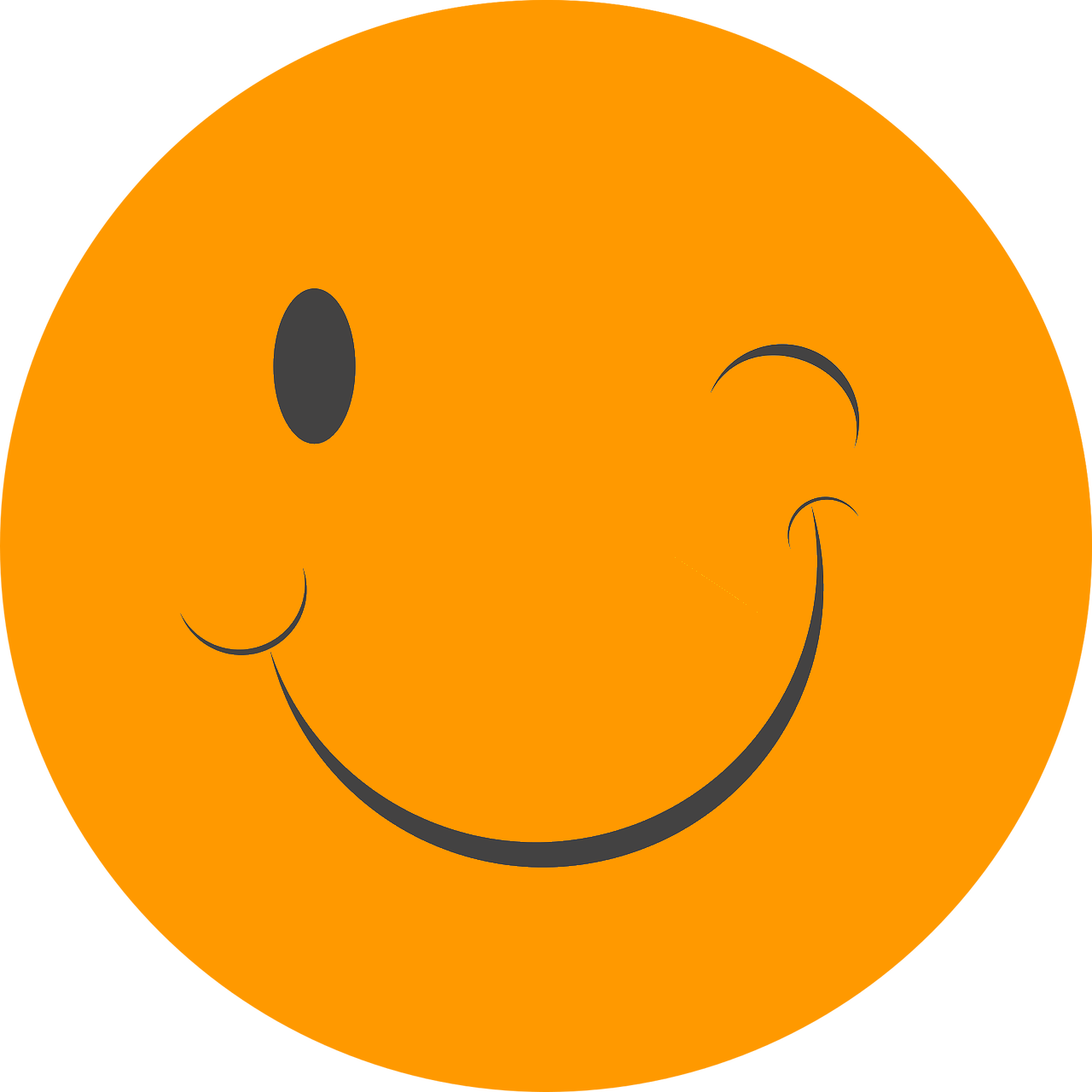 Complète ces phrases avec l’attribut du sujet qui convient
d’un parcours sans fin
effrayante
une épreuve difficile
la fille de Minos
Ariane est
la fille de Minos.
La Chimère paraît
effrayante.
Le labyrinthe a l’air
d’un parcours sans fin.
une épreuve difficile.
Tuer le Minotaure reste
[Speaker Notes: Si le temps le permet faire une parenthèse sur les verbes d’état.
CM : vos ex vous permettent ici de donner qqes verbes attributifs (terminologie plus simple que verbes d’état) supplémentaires.]
Place à la dictée du jour !
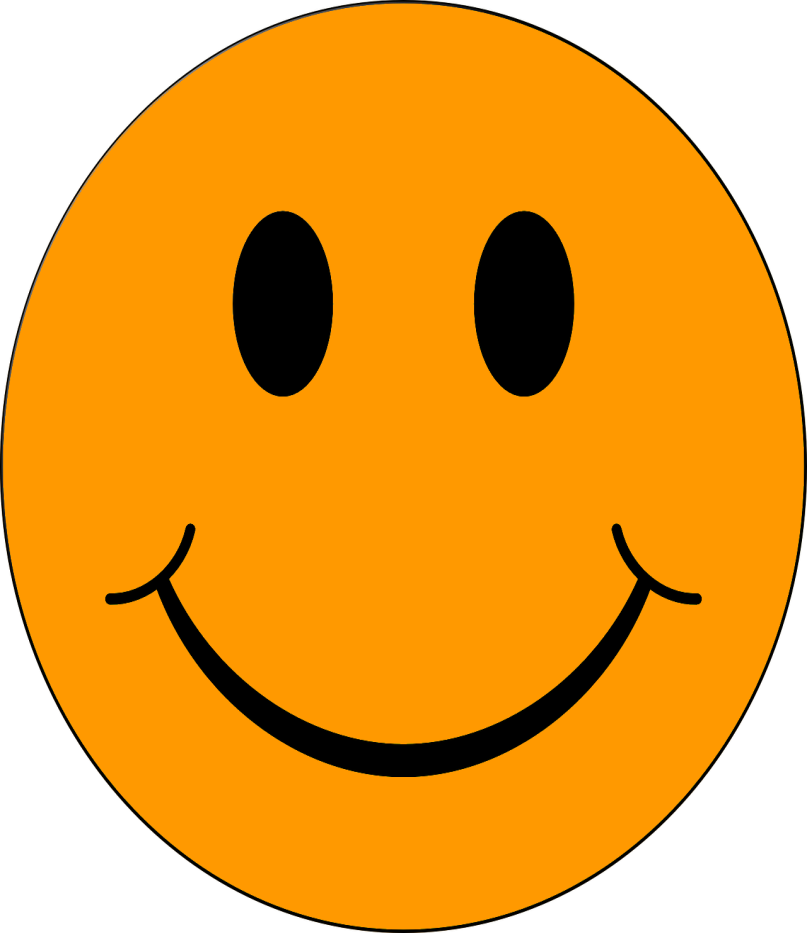 Dictée
Thésée est un héros de la mythologie. La force et le 

courage restent ses qualités principales... 

Le jeune prince semble amoureux de la fille du roi 

Minos, Ariane. La princesse paraît admirative devant sa 

bravoure.
[Speaker Notes: CM : dommage qu’il n’y ait pas de cas d’accord…La princesse et l’équipage paraissent admiratifs…?]
Thésée un héros faillible
Pour sortir du Labyrinthe, Thésée suit le fil de sa pelote qui court le long de salles vides et de couloirs tortueux. Il retrouve ainsi son chemin. […] Craignant la colère du roi, Thésée, Ariane et les jeunes Athéniens se précipitent au port, sabordent les navires crétois pour ne pas être poursuivis, embarquent sur leurs vaisseaux, hissent la voile et gagnent la haute mer. Le soir même, le cœur est en fête, ils font escale dans la petite ville de Naxos. Le Minotaure est mort, Athènes est sauvée ! Le lendemain, à peine éveillée, Ariane aperçoit au loin le navire aux voiles noires. Elle est seule, Thésée l’a abandonnée ! […] 
Comme il oublia la promesse faite à Ariane, le jeune prince oublie celle faite à son père. Depuis des jours et des nuits, le roi Egée, fou d’inquiétude, scrute en vain l’horizon. Il attend en vain son fils unique. Enfin il aperçoit le bateau. Les voiles noires flottent au vent. Désespéré, il se jette à la mer et se noie. 
En souvenir de lui, cette mer porte son nom : on l’appelle la mer Egée.
Viviane Koenig, Les plus beaux mythes de Grèce ©La Martinière jeunesse, 2003.
[Speaker Notes: Lecture magistrale afin que les élèves puissent connaitre la fin du mythe (cf séance 5 : fil d’Ariane, Egée, Dédale)]
Comme il oublia la promesse faite à Ariane, le jeune prince oublie celle faite à son père
Elle est seule, Thésée l’a abandonnée.
menteur
égoïste
Désespéré, Egée se jette à la mer et se noie.
insouciant
irresponsable
[Speaker Notes: Un héros est un personnage qui a des qualités et des valeurs telles que la volonté, la force, la ténacité, le courage. Il se montre protecteur envers les plus faibles. Néanmoins il a également des défauts tels que l’égoïsme ou l’insouciance…]
Que nous reste-t-il de la mythologie aujourd’hui ?...
Des mots et des expressions…
Dans les « Escape games », les indices sont le fil d’Ariane qui permettent aux joueurs de trouver la sortie.
Cela signifie qu’ils ont pris la bonne voie pour arriver à sortir d’une situation difficile.
[Speaker Notes: A partir des phrases demander aux élèves de chercher le sens des expressions.
Pour la mer Egée, dire simplement qu’aujourd’hui encore cette mer est appelée ainsi.]
Que nous reste-t-il de la mythologie aujourd’hui ?...
Des mots et des expressions…
Elle cherchait son chemin mais, dans ce dédale de ruelles, elle n’y parvenait pas.
Cela signifie que les ruelles sont nombreuses et se ressemblent, comme dans un labyrinthe.
La mer Egée
[Speaker Notes: A partir des phrases demander aux élèves de chercher le sens des expressions.
Pour la mer Egée, dire simplement qu’aujourd’hui encore cette mer est appelée ainsi.]
A bientôt!
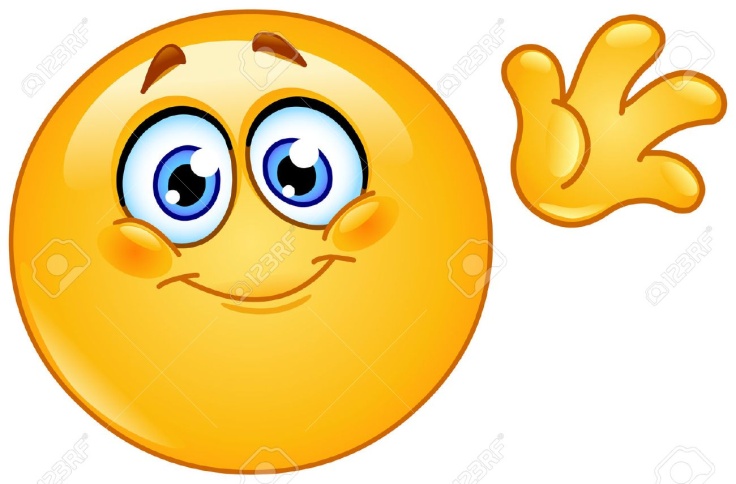